НАВИГАТОР
ДОПОЛНИТЕЛЬНОГО
ОБРАЗОВАНИЯ
Инструкция для родителей по регистрации на сайте
«НАВИГАТОР  ДОПОЛНИТЕЛЬНОГО  ОБРАЗОВАНИЯ
ДЕТЕЙ БРЯНСКОЙ ОБЛАСТИ»
УВАЖАЕМЫЕ РОДИТЕЛИ!
Просим Вас в ближайшее время в обязательном порядке
зарегистрироваться и зарегистрировать Вашего ребенка на
сайте Навигатора дополнительного образования детей
Брянской области.
Просьба о регистрации сообщить руководителю
объединения, в котором занимается Ваш ребенок!
Региональный информационный ресурс
 "Навигатор  дополнительного  образования"
(Навигатор)  –  интернет -портал, где родители ищут
кружки и секции для своих детей, а организации дополнительного образования привлекают детей на свои занятия.
Навигатор предназначен для повышения вариативности, качества и доступности дополнительного образования, создания условий для участия семьи и общественности в управлении развитием системы дополнительного образования детей, формировании эффективной межведомственной системы управления развитием дополнительного образования детей
.
ЦЕЛЬ  СОЗДАНИЯ НАВИГАТОРА
организация
удобного доступа
для родителей и обучающихся
к
актуальной информации о дополнительных
образовательных программах и мероприятиях
дополнительного образования, проводимых в
регионе.
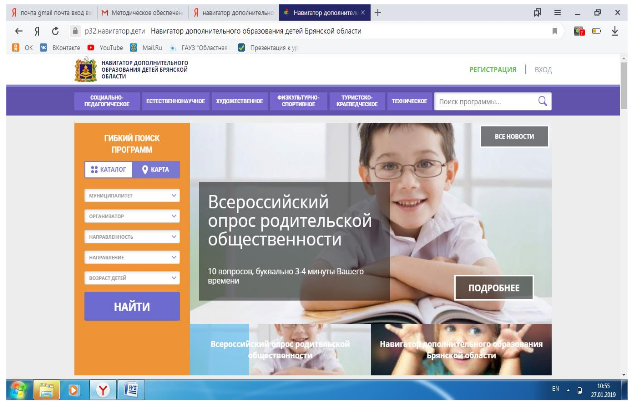 ..
1.
Зайти на сайт навигатора: http//p32.навигатор.дети
Набираем в поисковой строке любого браузера
Навигатор дополнительного образования детей Брянской области
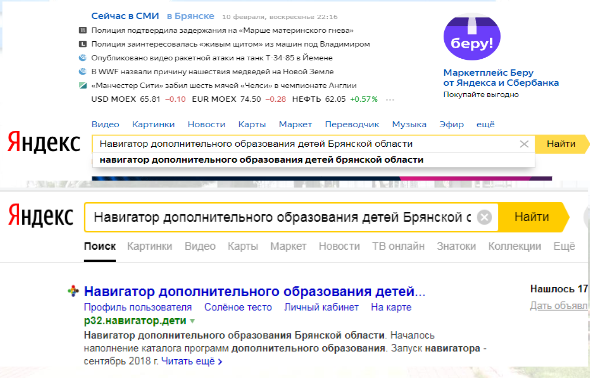 2. Нажать на ссылку РЕГИСТРАЦИЯ и заполнить личные данные
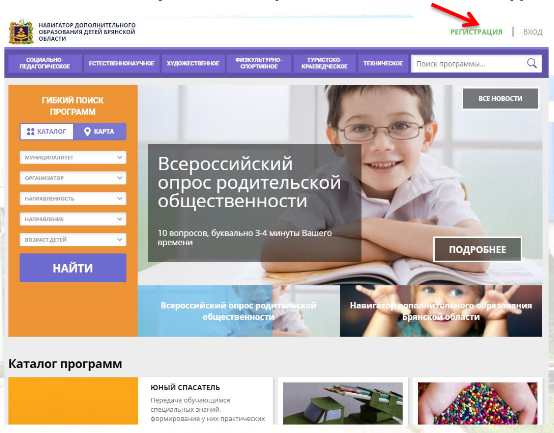 • 1
• 1
• 1
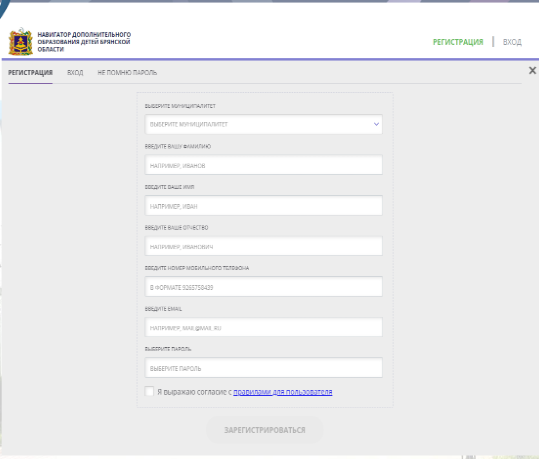 -
.
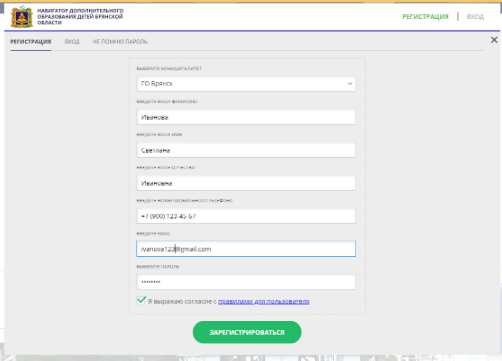 РЕГИСТРАЦИЯ
[
3. Заполняем регистрационную форму.

В строке «ВЫБЕРИТЕ МУНИЦИПАЛИТЕТ» выбираем Навлинский  район. 
Далее вносим следующие данные: Фамилию, имя, отчество, номер мобильного телефона, адрес электронной почты и пароль.
Запомните свой логин и пароль – они Вам будут необходимы в дальнейшем. 
Ставим галочку в квадратике Я выражаю согласие... 
Нажимаем на кнопку «ЗАРЕГИСТРИРОВАТЬСЯ».
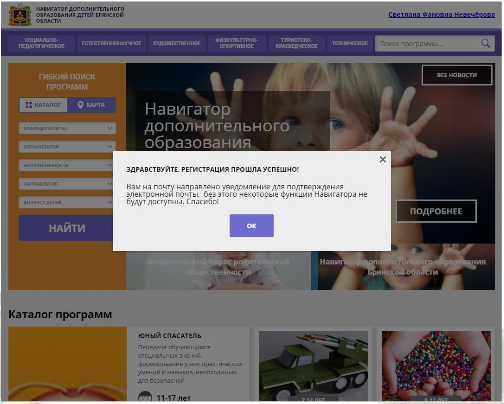 4. Вам на почту поступит сообщение от Отдела поддержки Навигатора
со ссылкой для подтверждения вашего электронного адреса. 
Перейдите по ссылке, указанной в письме, чтобы подтвердить свой 
e-mail и пользоваться всеми возможностями портала.
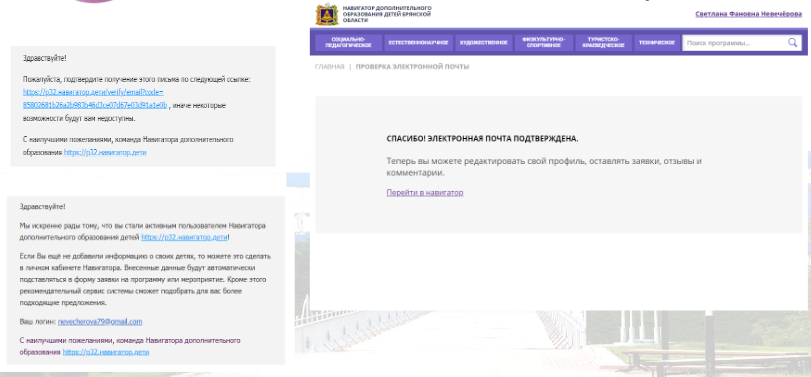 '
5. Под своим логином и паролем входим в личный кабинет и
выбираем программу
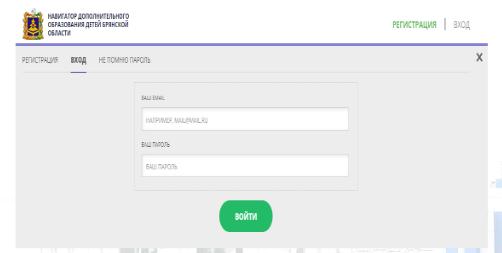 -
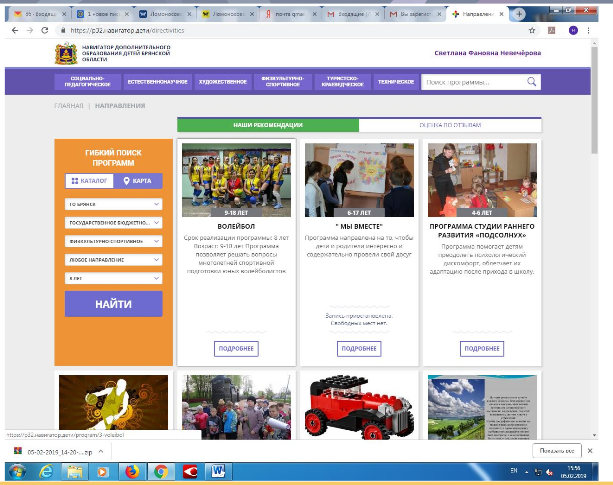 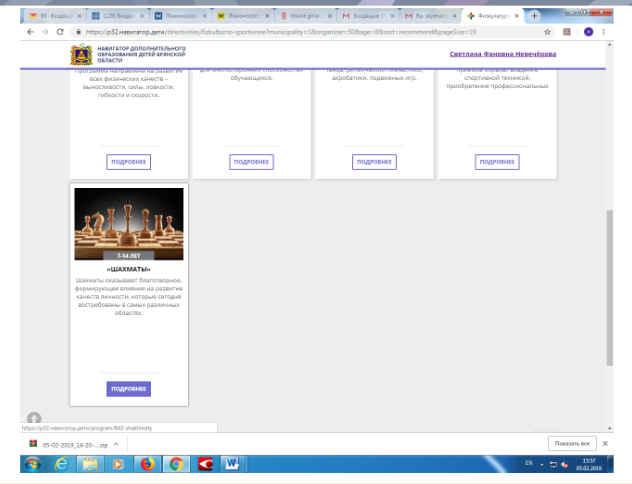 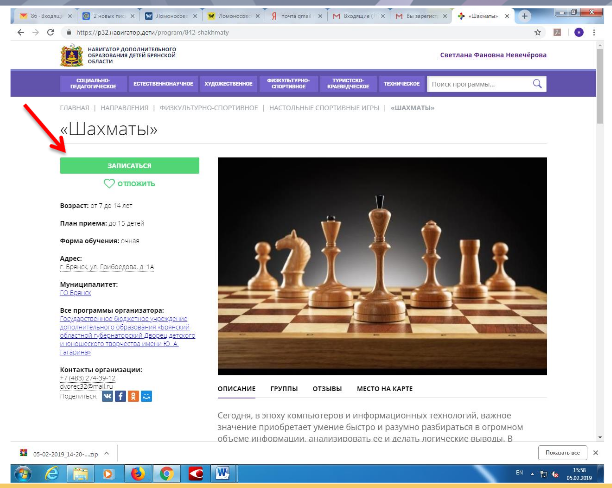 а
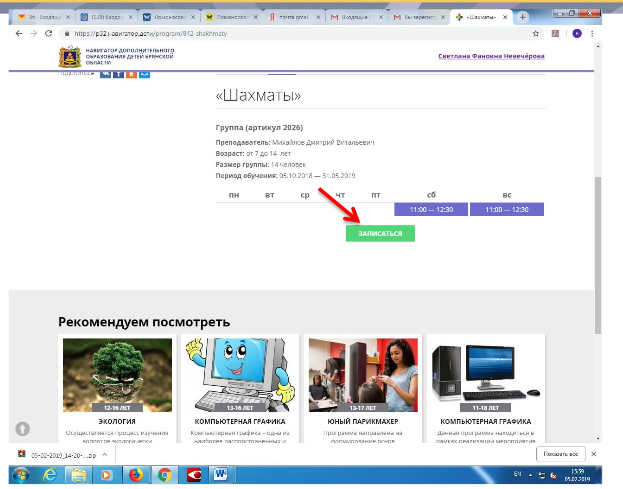 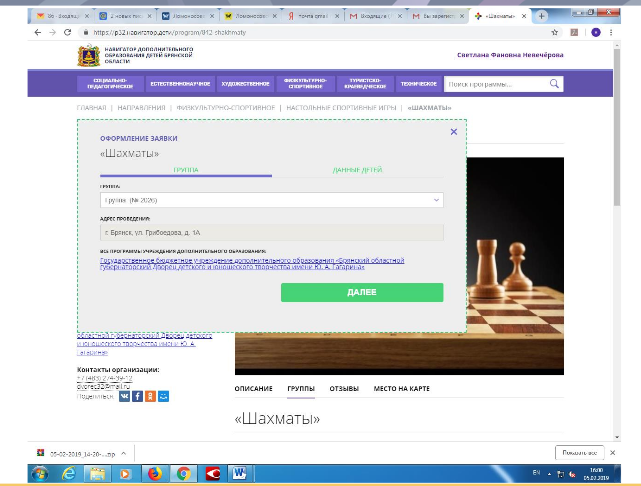 •
.    "
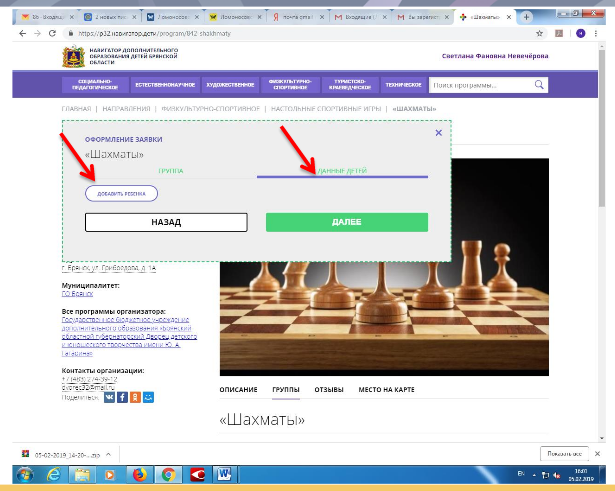 6. Заполнить данные ребенка:
Фамилию, имя, отчество, дату рождения. 
Нажать на кнопку «СОХРАНИТЬ».
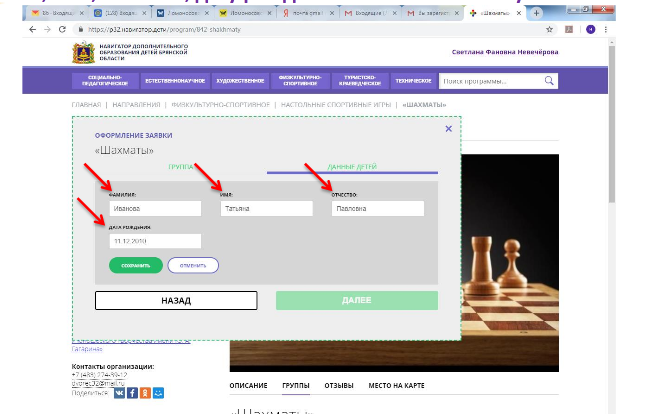 )
7.После внесения всех данных Вам на электронную почту придет сообщение о дате и времени поступления заявки
После регистрации в Навигаторе родитель должен зайти в личный кабинет.
После этого в каталоге программ задаем следующие параметры: Муниципалитет – Навлинский район;
Организатор -  наименование выбранной образовательной организации;
Направленность – ВЫБИРАЕТЕ ИЗ СПИСКА;
Направление – ВЫБИРАЕТЕ ИЗ СПИСКА;
Возраст детей – УКАЗЫВАЕТЕ ВОЗРАСТ РЕБЕНКА.
Нажимаем на кнопку подробнее
Нажимаем на кнопку ПОДРОБНЕЕ
Во вкладе ГРУППЫ выбираем номер группы, в которой
занимается Ваш ребенок, и нажимаем ЗАПИСАТЬСЯ
ЗА ВНИМАНИЕ!
СПАСИБО